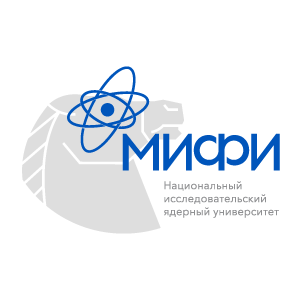 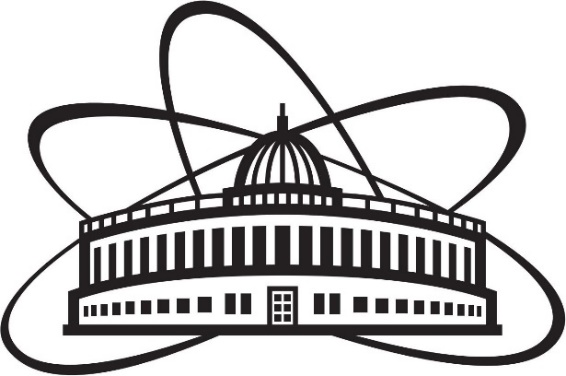 Министерство науки и высшего образования российской федерации
Федеральное государственное автономное образовательное учреждение
Высшего образования
Национальный исследовательский ядерный университет «МИФИ»
ИНСТИТУТ МЕЖДУНАРОДНЫХ ОТНОШЕНИЙ
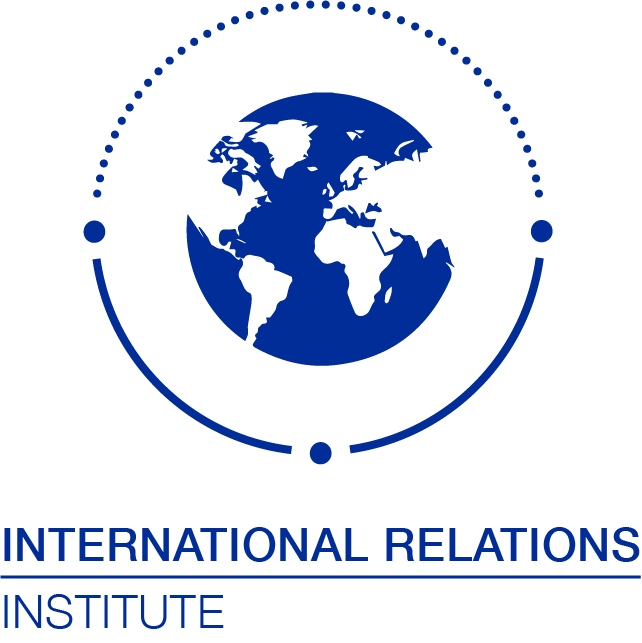 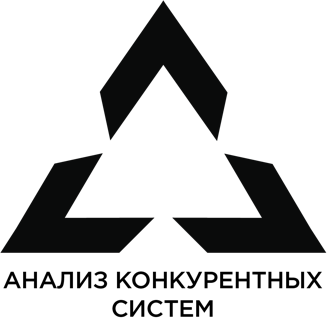 Управление обработкой текстовых данных по научным областям с использованием больших языковым моделей (LLMs)
Дубна, 2025 г.
Актуальность
Для автоматизированной обработки научных публикаций, используя узкоспециализированные на определенных научных областях большие языковые модели.
большие объёмы публикаций разных научных областей
трудности при обработке публикаций
В Ы З О В Ы
наличие смысловых галлюцинаций
использование больших языковых моделей
наличие скрытых промптов в научной публикации
осложнения при обработке публикации
Бенчмаркинг специализированных моделей
Схема системы управления обработки
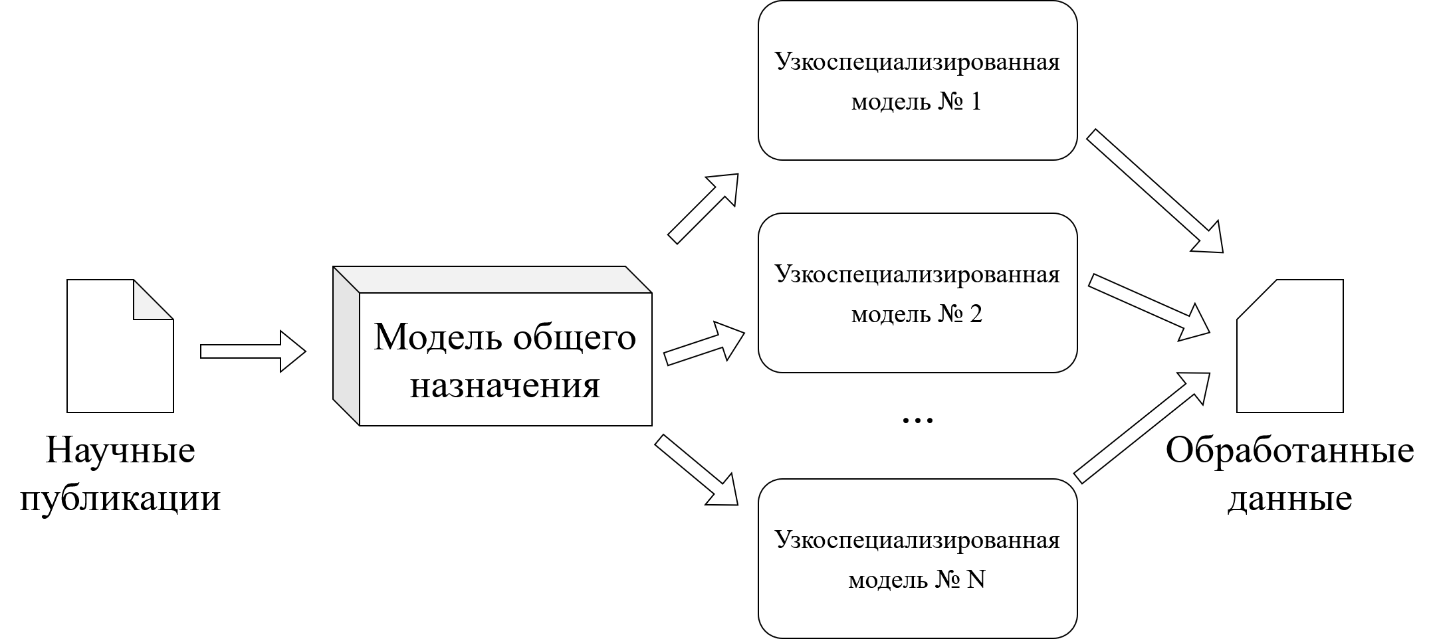 Схема получения специализированных моделей
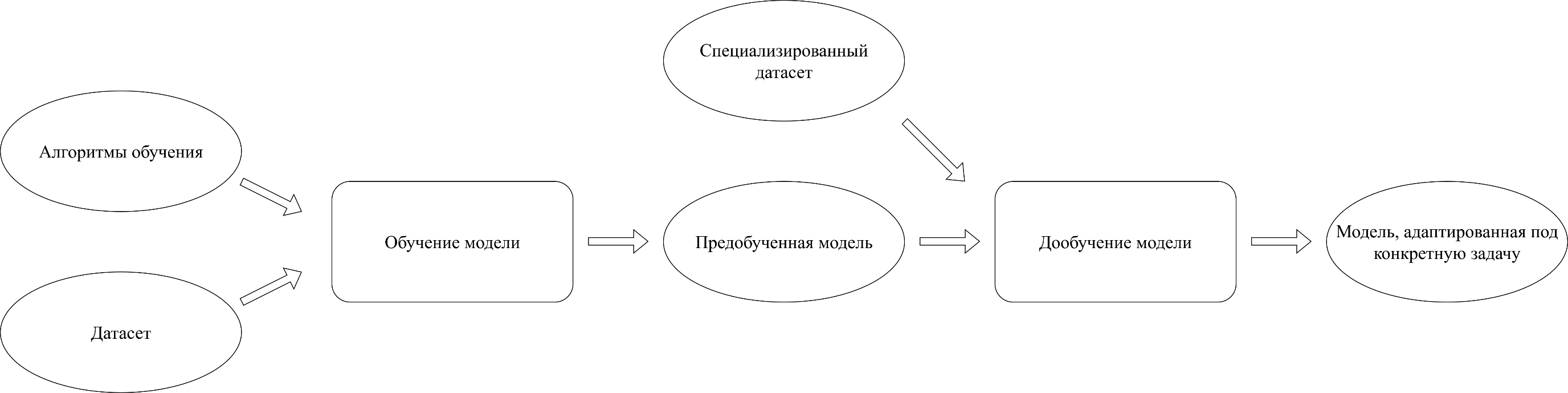 Перечень узкоспециализированных моделей
Смесь экспертов (Mixture-of-Experts, MoE)
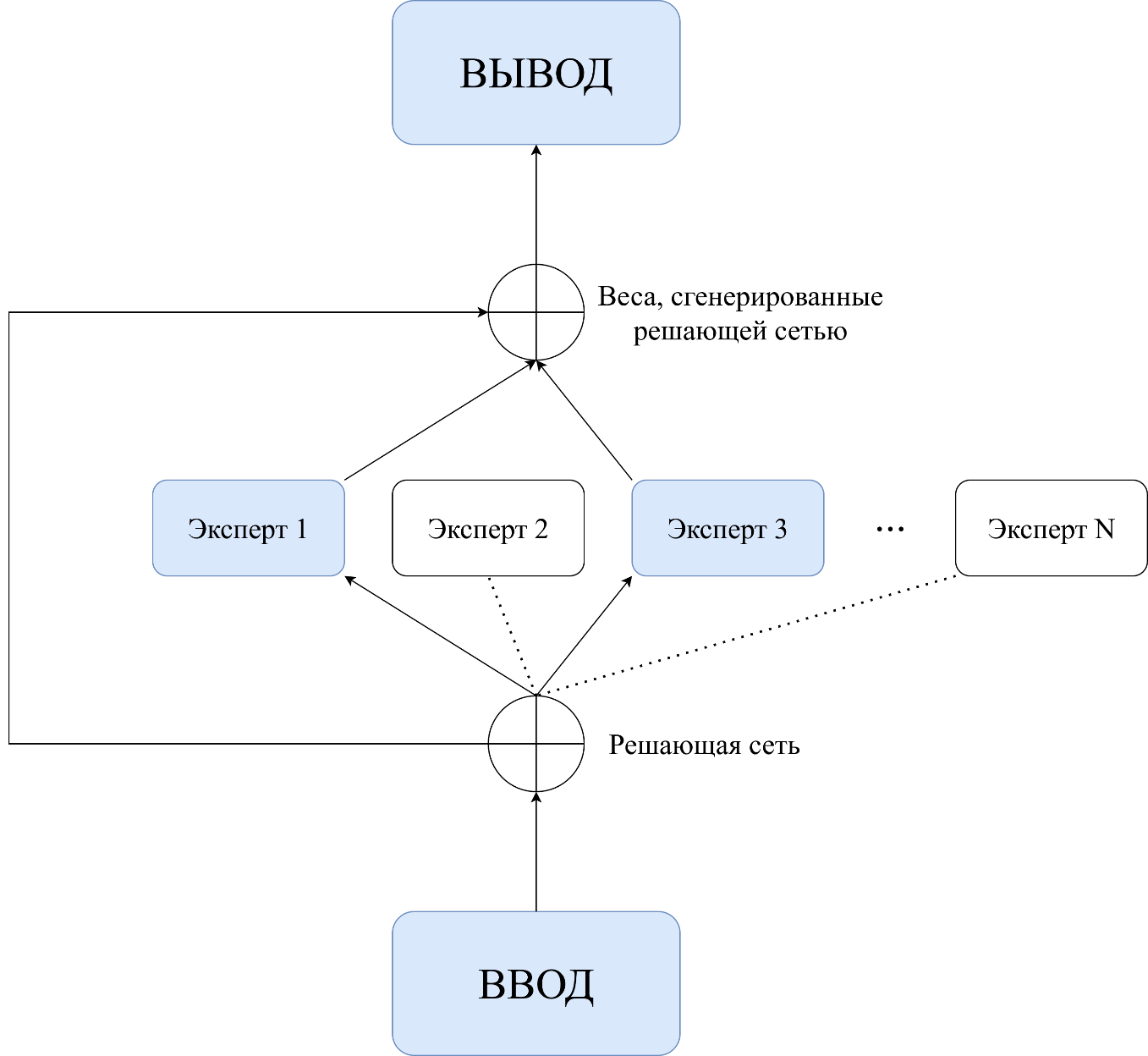 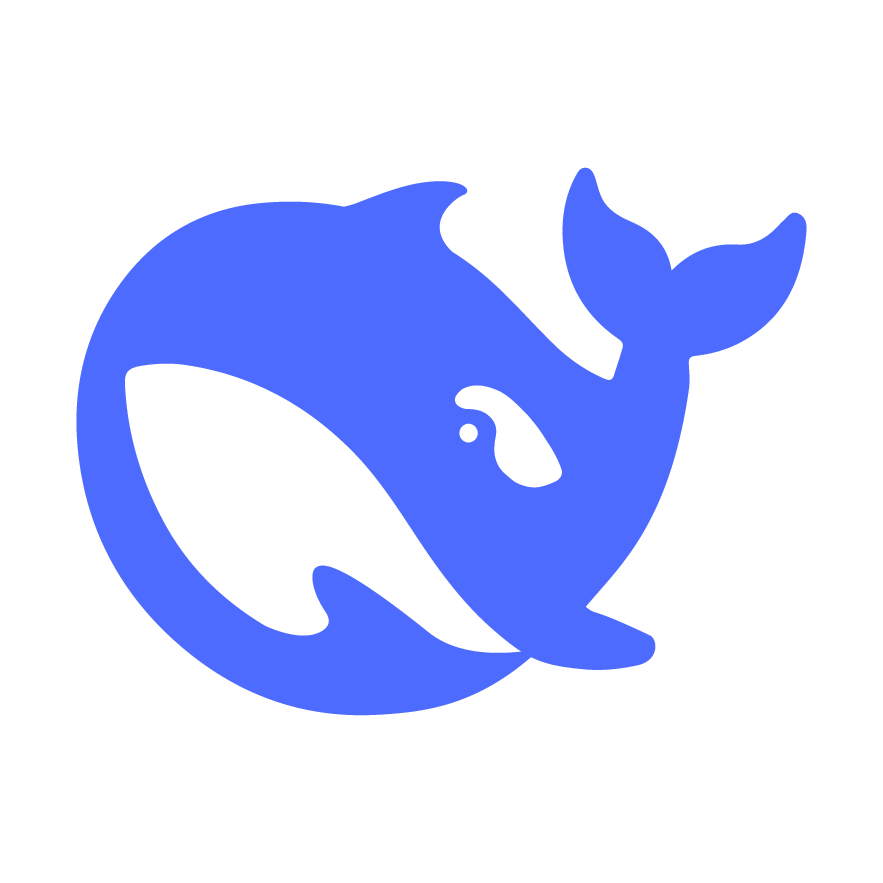 Deepseek-R1
Алгоритм работы модели общего назначения
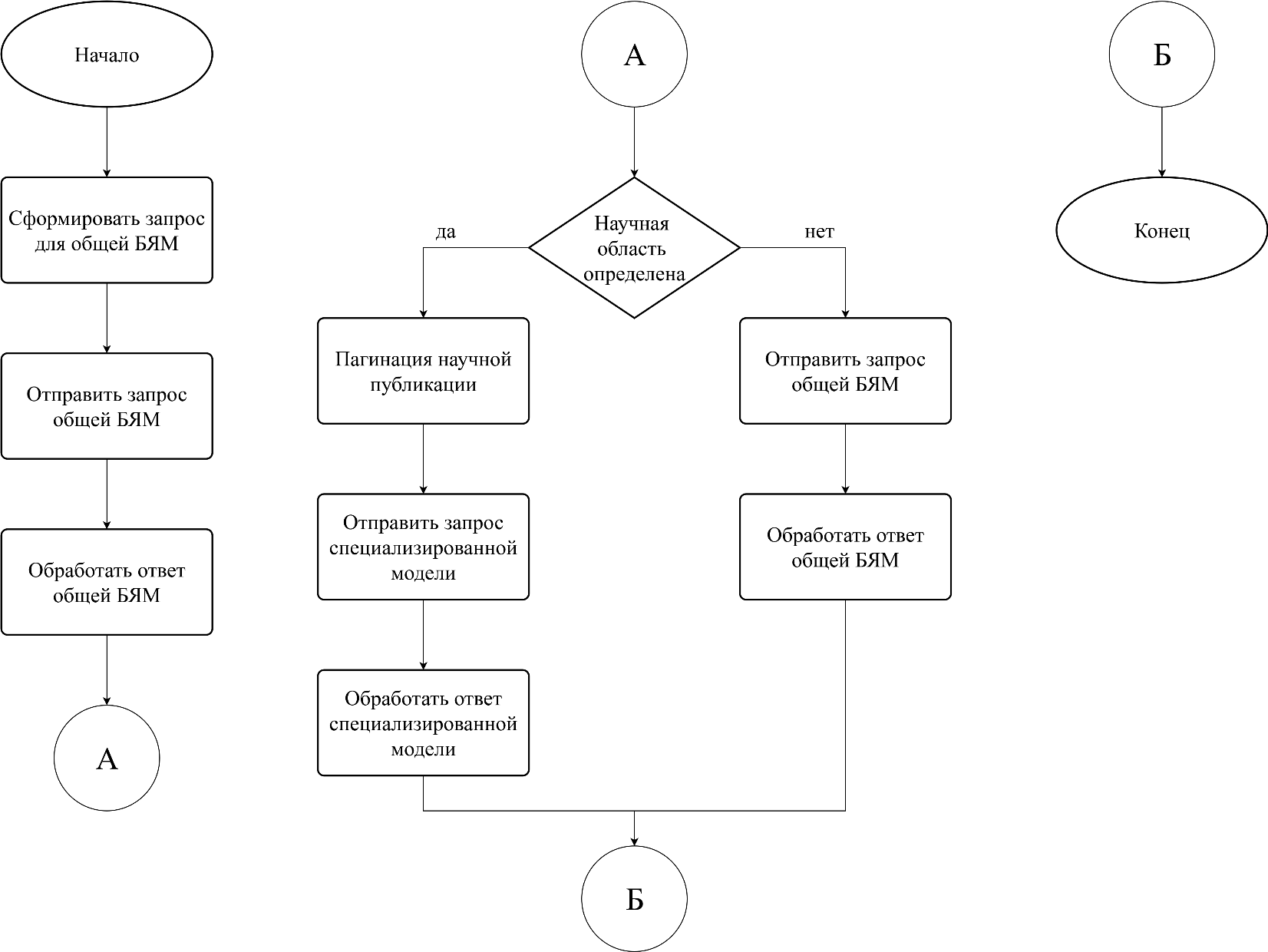 Подходы в промпт-инжиниринге
Zero-Shot: без предоставления обучающих примеров 
Few-Shot: с предоставлением нескольких обучающих примеров
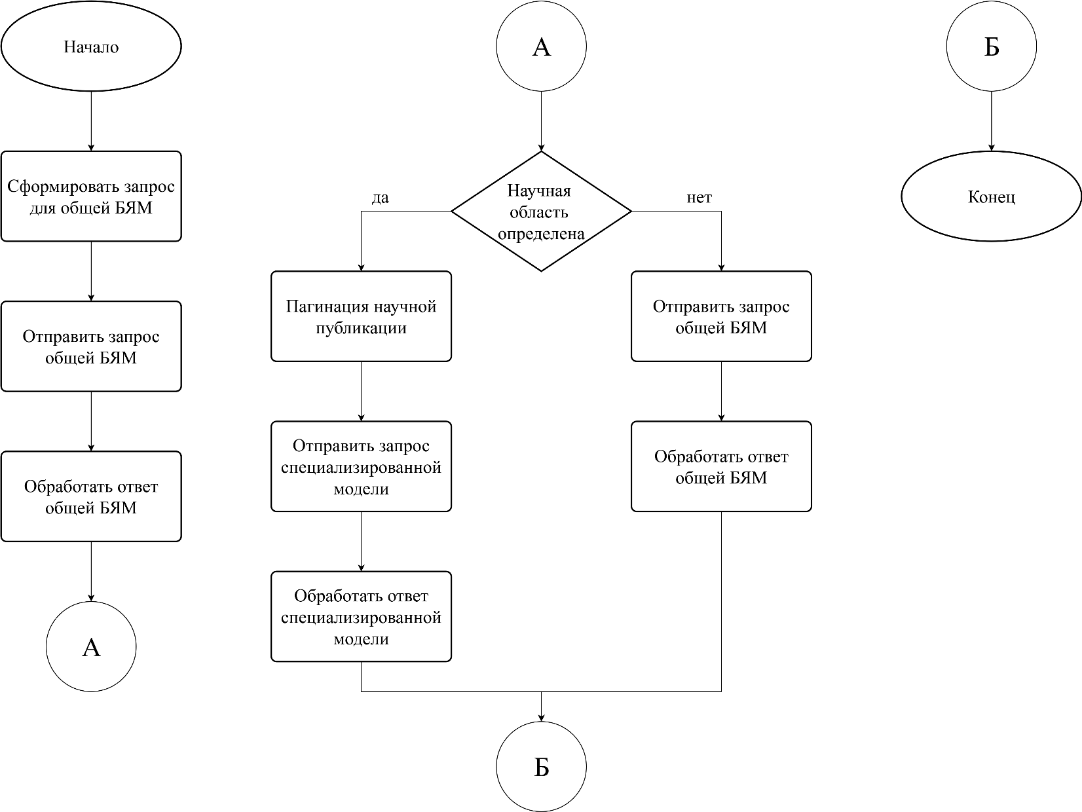 Подходы «предоставления» новых фактов модели
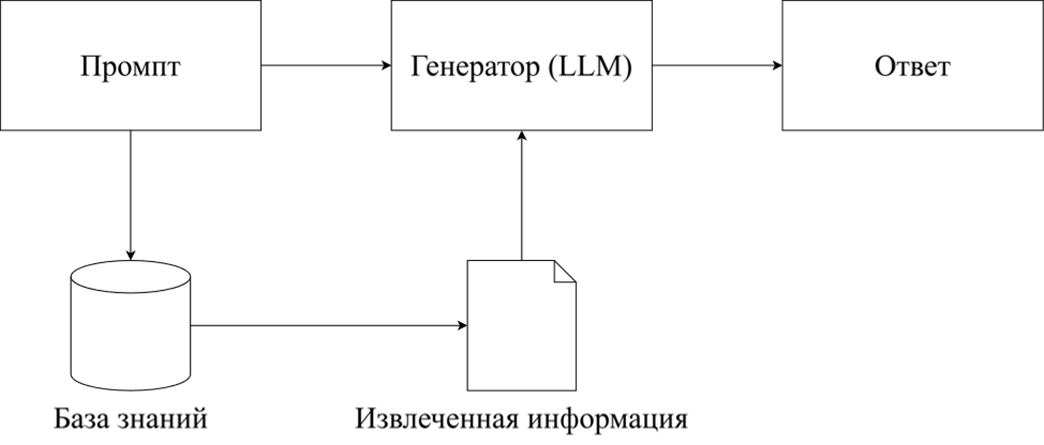 RAG: поиск релевантных документов из внешней базы знаний для генерации ответов языковой моделью.

Fine-Tuning: дообучение модели на специфическом наборе данных
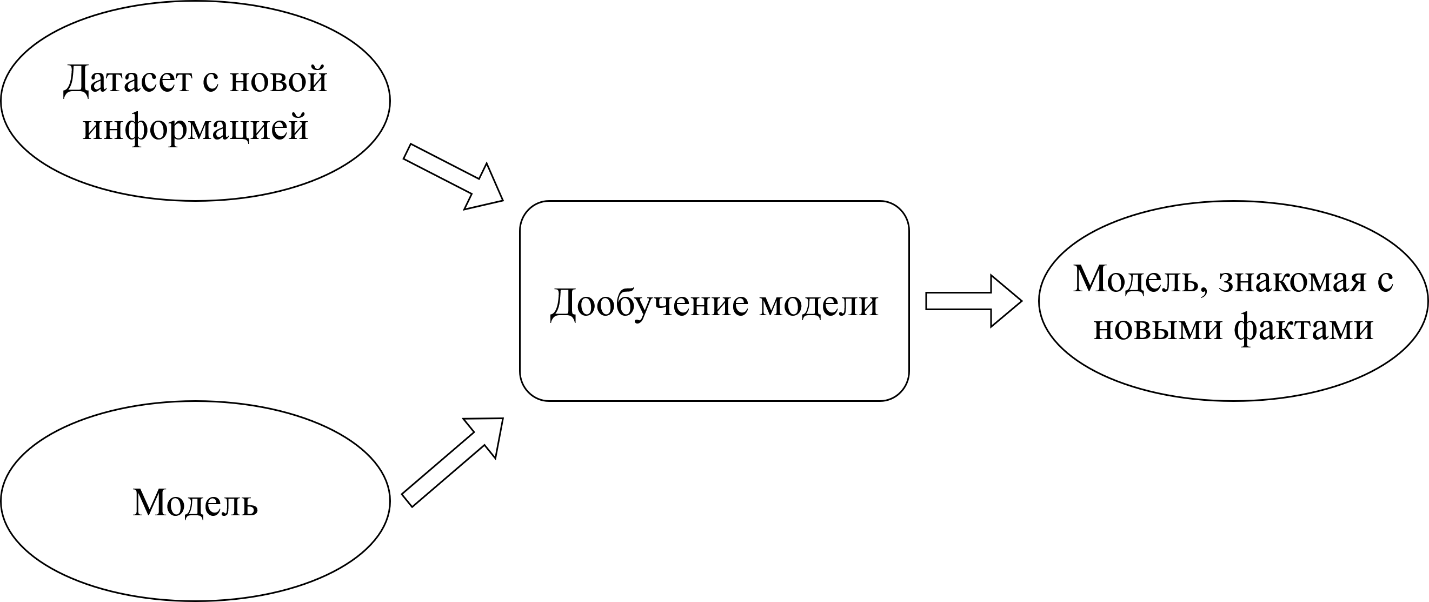 Пример работы модели общего назначения
Ввод:
3D human pose estimation from a single image is an important problem in computer vision with a number of applications, including action recognition and scene understanding. However, it is still challenging due to its ill-posedness and complex non-rigid shape variations of a human body. In this paper, we use the Procrustean normal distribution mixture model as a 3D shape prior and propose a model transformation method for adjusting limb lengths of the 3D shape prior model, by which the proposed method can be applied to a novel test image. Inaccuracies of 2D part detections are handled by selecting from a diverse set of 2D pose candidates considering both the 2D part model and 3D shape model. Experimental results show that the proposed method performs favorably compared with existing methods, despite inaccuracies of 2D part detections and 3D shape ambiguities.
Вывод:
{
 "WoS_research_area": "Technology",
 "confidence": 0.98,
 "keywords": ["3D human pose estimation", "computer vision", "Procrustean normal distribution", "model 		      transformation", "2D pose detection"]
}
Апробация модели общего назначения
Результаты и выводы
Результаты:
Разработана система управления обработкой текстовых данных по научным областям с использованием больших языковых моделей.
Проведена апробация методов определения научных областей публикаций на датасете WoS-46985.
Использование дообученной модели в качестве адаптированной модели для определения научного направления публикаций демонстрирует наилучший результат F-меры, равный 85,9%.
Комбинированный подход (Few-Shot + RAG) демонстрирует близкий результат, равный 84,4%, не требующий при этом необходимости процесса дообучения.
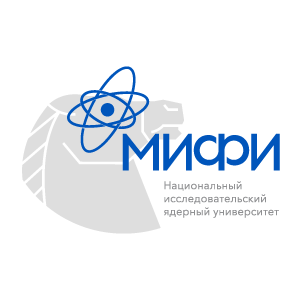 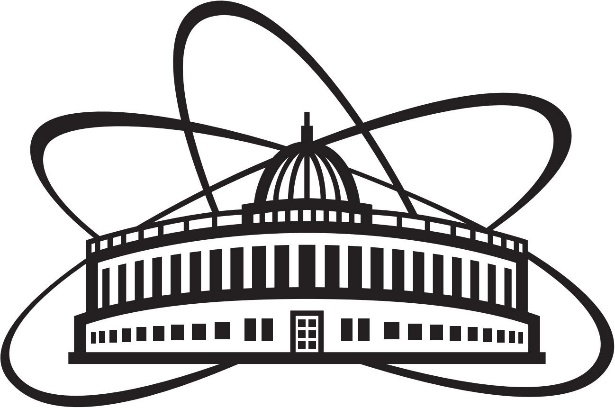 Министерство науки и высшего образования российской федерации
Федеральное государственное автономное образовательное учреждение
Высшего образования
Национальный исследовательский ядерный университет «МИФИ»
ИНСТИТУТ МЕЖДУНАРОДНЫХ ОТНОШЕНИЙ
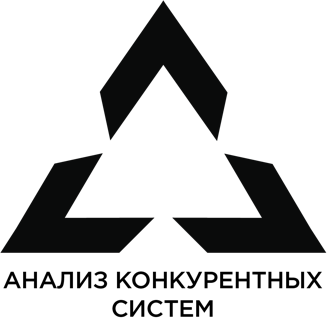 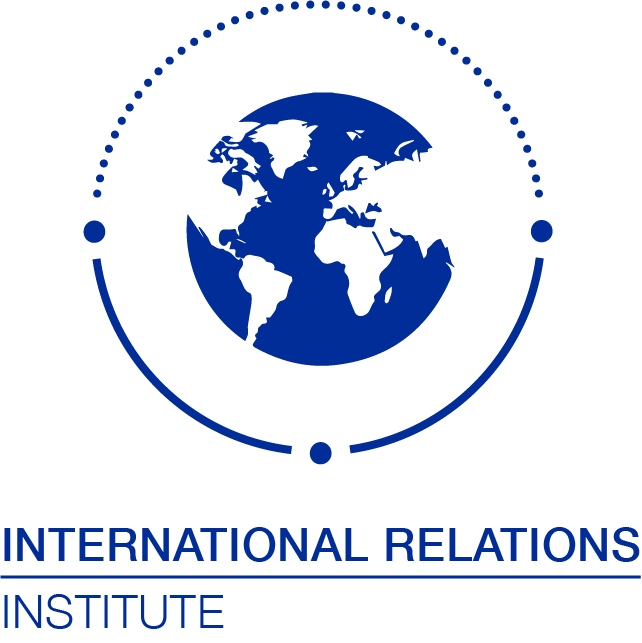 СПАСИБО ЗА ВНИМАНИЕ
Дубна, 2025 г.
Формула точности (Precision)
Ожидание
Реальность
Формула полноты (Recall)
Ожидание
Реальность
Формула F-меры